Chào mừng thầy cô và các em 
đến với môn Tiếng Việt
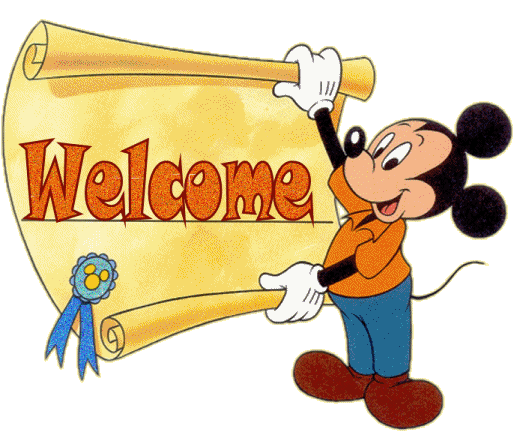 Tiết 5:
Luyện viết đoạn
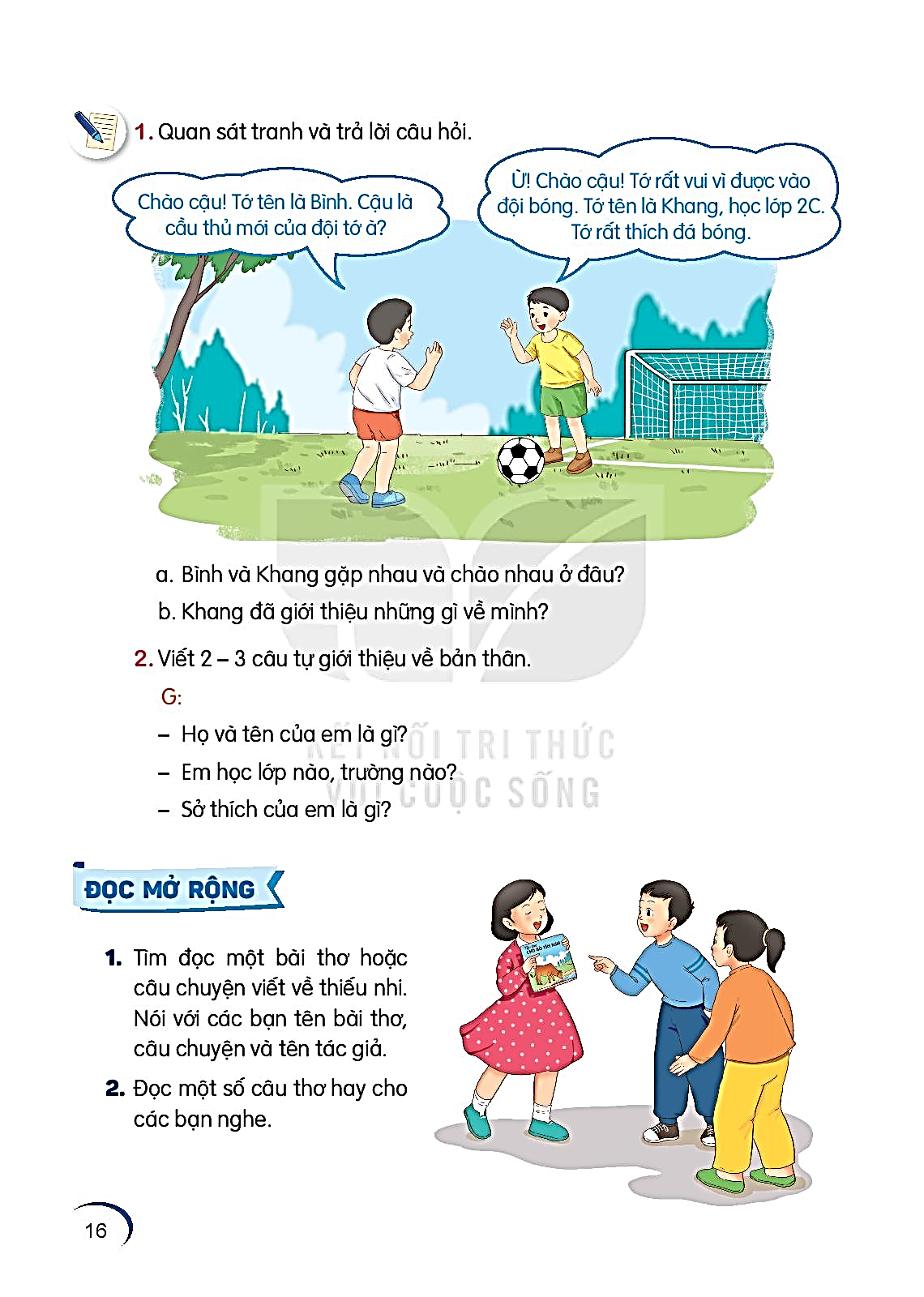 1. Kể tên những đồ chơi của em. Em thích đồ chơi nào nhất? Vì sao?
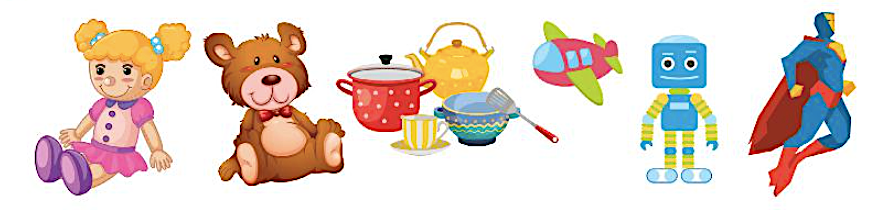 - Đồ chơi có đặc điểm gì?
- Vì sao em thích đồ chơi đó?
2. Viết 3 – 4 câu tả đồ chơi của em.
(1) Em chọn tả đồ chơi nào?
(2) Nó có đặc điểm gì? (hình dạng, màu sắc, hoạt động, …)
(4) Tình cảm của em với đồ chơi đó như thế nào?
Tả đồ chơi
(3) Em thường chơi đồ chơi đó vào những lúc nào?
Em rất thích đồ chơi gấu bông của em. Đó là món quà mẹ mua cho em nhân dịp sinh nhật. Chú gấu bông được làm từ lông mịn, có màu trắng tinh rất xinh xắn. Gấu bông to bằng người em, em có thể dùng ôm khi đi ngủ. Với em, gấu bông như một người bạn đồng hành và chơi đùa cùng với em. Em rất yêu quý món đồ chơi này và sẽ giữ gìn nó thật cẩn thận.